GOVERNANCE PROPOSED STRUCTURE
GROSSMONT COLLEGE
Fall 2018
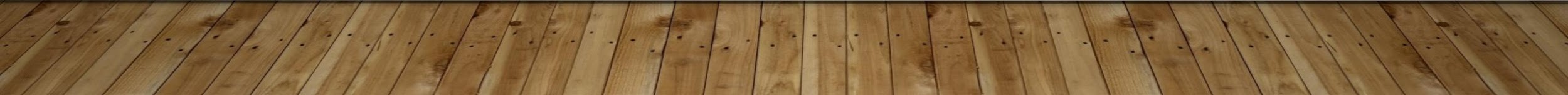 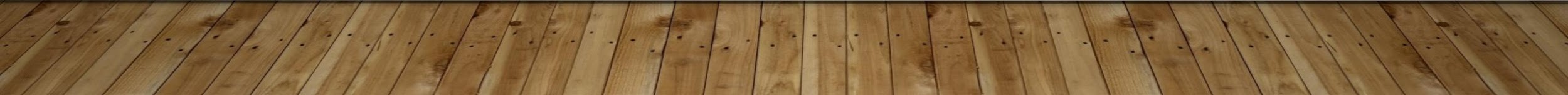 GOVERNANCE ORGANIZATION STEERING COMMITTEE
Liz Barrow
Lorena Ruggero
Lorenze Legaspi
Marsha Gable
Mike Reese
Monica Blando
Nabil Abu-Ghazaleh
Pearl Lopez
Richard Unis
Rochelle Weiser
Steve Davis
Tate Hurvitz
Aaron Burnham
Aaron Starck
Barbara Gallego
Bernadette Black
Beth Kelley
Bonnie Ripley
Bryan Lam
Cindy Emerson
Elaine Adlam
Jordan Arechiga
Katrina VanderWoude
Lida Rafia
HOW WE GOT HERE
Internal Dissatisfaction
Institutional Effectiveness Partnership Initiative (IEPI) Recommendation
Accreditation Requirements
Concerns Buttressed by College Survey
HOW WE GOT HERE
Institutional Effectiveness Partnership Initiative (IEPI) Area of Focus
Streamlining the college participatory governance structure and improving communications about decision-making with constituent members.
Accreditation Requirements
Governance roles are defined in policy  and are designed to facilitate decisions that support student learning programs and services and improve institutional effectiveness. Through established governance structures, processes and practices, the governing board, administrators, faculty,  staff, and students work together for the good of the institution.
IEPI TEAM RECOMMENDATIONS
Conduct a series of moderated campus forums to allow all employee constituency groups to take active ownership of putting students first in all decision-making processes.
Update governance practices and the documents guiding them as needed, based in part on forum results.
Ensure that all processes, meeting agendas, and minutes are documented in timely fashion and posted in widely accessible form.
Design and deploy a survey for all employees (and student government officers) to gauge understanding of roles and responsibilities of serving on campus committees. Use results with forum feedback to define the scope of professional development training/activities for participating on campus committees.
Implement training/activities, incentivize training, and encourage cross-constituent attendance for each session.  Administrators should make every attempt to lead by example. Track attendance and/or reevaluate every three years.
ACCJC REQUIREMENT STANDARD IV.A (AREAS TO BE STRENGTHENED)
IV.A.2  ...Policy specifies the manner in which individuals bring forward ideas and work together on appropriate policy, planning, and special-purpose committees.

IV.A.5  Faculty and academic administrators, through policy and procedures, and through well-defined structures, have responsibility for recommendations about curriculum and student learning programs and services.
IV.A.6  The processes for decision-making and the resulting decisions are documented and widely communicated across the institution.

IV.A.7  Leadership roles and the institution’s governance and decision-making policies, procedures, and processes are regularly evaluated to assure their integrity and effectiveness.  The institution widely communicates the results of these evaluations and uses them as the basis for improvement.
Communication
Lack of trust in processes/inability to get things done
Lack of regular reporting processes (minutes, agendas)
No central information hub on website
Unclear reporting structures between committees
Roles and Responsibilities
With reps, sometimes “me” competes with “we”
Unclear where Classified Senate fits in the structure
WEAKNESSES OF CURRENT GOVERNANCE STRUCTURE
Lack of representation/consideration for part-time faculty
Efficacy  of Structure
In absence of adhered to structure, unauthorized committees are formed
Distinction needs to be made between governance and operational bodies
Lack of clarity on distinction between participatory governance and other processes and constituent roles
Participants’ Understanding
Confusion as to whether bodies are decision-making or recommending
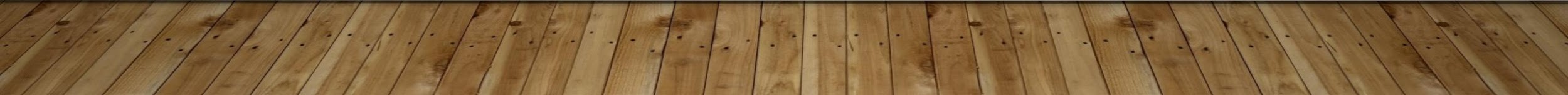 Be able to better serve students
Recapture time, energy, creativity
A standard set of solid, fair, transparent, well known, streamlined processes and corresponding structure
OPPORTUNITIES
Increase in morale and trust
To institutionalize collegial consultation and formalize decision-making processes
Reduce redundancies at meetings
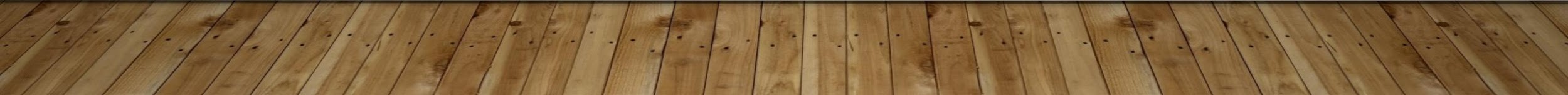 Resistance to change
Lack of attention to/value of inclusion of all constituents
THREATS
Lack of knowledge of the participatory governance system; misconceptions
Lack of trust in process “what’s the real agenda” across constituents groups
A lot going on
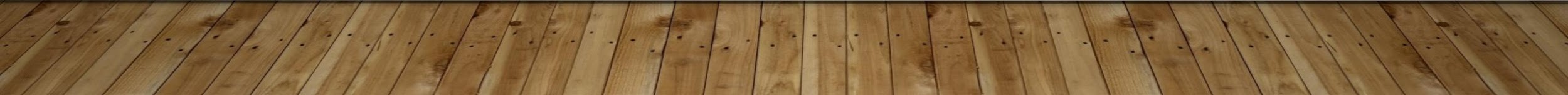 SAMPLE NEW STRUCTURE
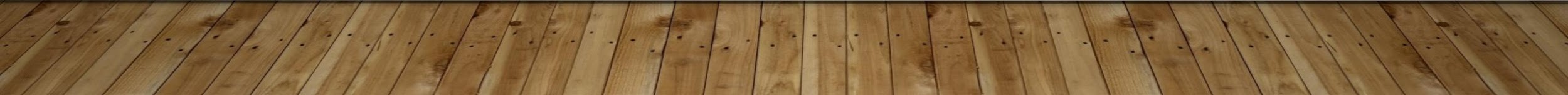 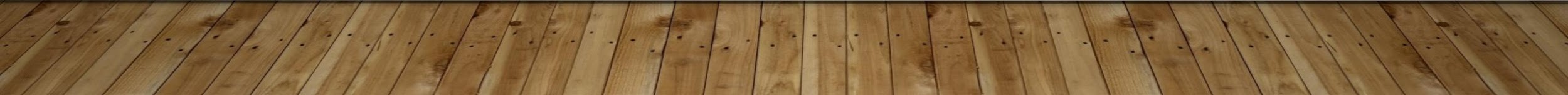 Governing Board
GROSSMONT PARTICIPATORY GOVERNANCE OVERVIEW
Chancellor
President
Associated Students, Grossmont College
Classified Senate
Academic Senate
Administrators Association
College Council
Committee
Committee
Committee
Committee
Committee
Committee
Committee
There are four constituent groups that make recommendations directly to the president - and even the chancellor.  They each have their own structure and committees.  The focus of this presentation and of the shared governance re-org work is on the “college wide” participatory governance structure.
[Speaker Notes: One key element of this slide is to point out that there are multiple constituent groups/bodies that make recommendations directly to the president - and even the chancellor - and they each have their own structure and even their own committees (as in the academic senate).  But that the focus of this presentation and of the shared governance re-org work, is on the “college wide” participatory governance structure - which has as its apex body, the college council.]
GROSSMONT COLLEGE’S CURRENT STRUCTURE…
President
Academic Senate
Council of Chairs and Coordinators
Administration/Academic Senate Officers Council
President’s Cabinet
Leadership Council
Academic Rank Committee
Vice President of Academic Affairs
Vice President of Student Services
College Planning and Institutional Effectiveness
Planning and Resources Council
Vice President of Administrative Services
Director of College and Community Relations
Academic Affairs Council
Student Services Council
College-wide Professional Development Committee
Administrative Services Council
Classified Staffing Committee
Part-time Faculty Committee
College Recognition Committee?
Counseling Division Council
Wellness Initiative Committee
AHN Division Council
Faculty Staffing Committee
Food Services Advisory Committee
Curriculum Committee
Institutional Review Committee
EOPS Advisory Committee
ALC Division Council
Facilities Committee
Bookstore Committee
Faculty Professional Development Committee
Institutional Excellence Council
CARE Advisory Committee
Campus Art Review Committee
Classified Senate
CTEWD Division Council
Student Success and Equity Taskforce
SSSP Committee
CalWORKS Advisory Committee
Academic Program Review Committee
Administrative Services Program Review Committee?
Classified Staff Professional Development Committee
Various CTE Advisory Committees
Student Services Program Review Committee
Title V Steering Committee
Annual Unit Plan Task Force
Professional Relations Committee
Emergency Preparedness Committee
ESBS Division Council
Financial Aid
Admissions and Records
Student Affairs
Technology for Teaching and Learning Committee
Basic Skills Committee?
LTR Division Council
Scholarship Committee
Admissions and Records Appeals Committee
Disciplinary Hearing Committee
Distance Education Subcommittee
MNSESW Division Council
Financial Aid Appeals Committee
Basic Needs Taskforce
International Programs Committee
Enrollment Strategies Committee
World Arts and Culture Committee
PARTICIPATORY VS. OPERATIONAL
PARTICIPATORY
OPERATIONAL
Non-policy-making groups. Implement decisions and policies that were already made.
Composed of constituency representatives designated or selected to act in a consultative capacity on policy.
Budget Committee
PARTICIPATORY VS. OPERATIONAL EXAMPLE
Facilities Committee
Dean
Planning & Institutional Effectiveness Committee
President
College Council
Vice President
Dean
Professional Development Committee
Staffing Committee
Director
Student Success & Equity Committee
Technology Committee
Recommend
Consult
Decide
Implement
Participatory
Operational
[Speaker Notes: Committees – Consult
College Council – Recommend
President – Decide 
VP’s/Dean/Directors – Implement]
Budget Committee
COLLEGE-WIDE PARTICIPATORY GOVERNANCE RE-ORG
Facilities Committee
Planning & Institutional Effectiveness Committee
DRAFT
President’s Cabinet
Professional Development Committee
College Council
President
Staffing Committee
Student Success & Equity Committee
Technology Committee
[Speaker Notes: This slide takes the single line of the college council from the previous slide - isolates it - and represents it horizontally.  Just a quick note: some of this is like the current structure and some is new - so it might make sense to stop here and read through all of the committees (a more nuanced discussion is offered in the coming slides).]
Budget Committee
PARTICIPATORY GOVERNANCE COMMITTEES
Facilities Committee
Planning & Institutional Effectiveness Committee
These committees each report recommendations directly to the College Council

Representation on these committees will vary - but there is agreement that they will be both position based (Distance Education Coordinator, Professional Development Coordinator) and constituent-based (Academic Senate, Classified Senate, Administration, ASGC)

There will also be a number of operational groups not pictured here that make specific implementation decisions  under the direction of an appropriate committee
DRAFT
President’s Cabinet
Professional Development Committee
College Council
President
Staffing Committee
Student Success & Equity Committee
Technology Committee
[Speaker Notes: One example of the workgroups would be the integrated plan goal teams that are currently working under the direction of the student success and equity taskforce.  These groups report their work to the committee.  Though they will factor into the recommendations made by the committee, they do not report directly to the College Council.]
Budget Committee
PARTICIPATORY GOVERNANCE COMMITTEES:
BUDGET
Facilities Committee
Planning & Institutional Effectiveness Committee
President’s Cabinet
Professional Development Committee
DRAFT
College Council
President
The Budget Committee is new.  This is the result of taking the budget function out of our current apex council (Planning and Resources).

This allows more time to be dedicated to exploring budget because it is not half of a planning and budget discussion.

This also “trains up” more faculty, staff, and students in the intricacies of budget, which will increase understanding and transparency.
Staffing Committee
Student Success & Equity Committee
Technology Committee
Budget Committee
PARTICIPATORY GOVERNANCE COMMITTEES:
PRIORITIZATION COMMITTEES
Facilities Committee
Planning & Institutional Effectiveness Committee
These Committees serve exclusively or primarily as prioritization committees
In the case of Staffing (both classified and academic), they serve primarily to prioritize requests that come from the annual unit plans (annual updates to the program review) 
In the cases of Facilities and Technology, they also serve to collaborate on the work of implementation and communication of major technology needs and/or improvements
These prioritization committees all get their requests from the annual unit plans completed by departments as part of their yearly update to their program review
President’s Cabinet
Professional Development Committee
DRAFT
College Council
President
Staffing Committee
Student Success & Equity Committee
Technology Committee
Budget Committee
PARTICIPATORY GOVERNANCE COMMITTEES:
PROFESSIONAL DEVELOPMENT
Facilities Committee
Planning & Institutional Effectiveness Committee
President’s Cabinet
Professional Development Committee
This body coordinates the multiple professional development strands (classified, faculty, administrative) to ensure efficiency and effectiveness in the pursuit of College strategic goals

This is also the home for FLEX week planning.

It recommends college-wide professional development priorities to the college council.*

* Faculty Professional Development, under the 10+1, is directed primarily by the Academic Senate.
College Council
President
DRAFT
Staffing Committee
Student Success & Equity Committee
Technology Committee
Budget Committee
PARTICIPATORY GOVERNANCE COMMITTEES:
STUDENT SUCCESS AND EQUITY
Facilities Committee
Planning & Institutional Effectiveness Committee
President’s Cabinet
Professional Development Committee
This committee makes recommendations to the college council in the form state plans (SSSP, Equity, Basic Skills).  

Also, this committee works to coordinate the implementation the major student success initiatives (Pathways, East County Education Alliance, Strong Workforce, Title V) in order to improve communication across all student success efforts.

In addition to constituent-based membership, this body will have a large position-based composition in order to bring together leadership across multiple college-wide projects.
College Council
President
DRAFT
Staffing Committee
Student Success & Equity Committee
Technology Committee
Budget Committee
PARTICIPATORY GOVERNANCE COMMITTEES:
PLANNING AND INSTITUTIONAL EFFECTIVENESS
Facilities Committee
Planning & Institutional Effectiveness Committee
This committee will develop the annual, college-wide planning forums.

It will be responsible for prioritizing annual and ad-hoc research requests.

It will lead in maintaining and updating state mandated data reports.

It will also work (at the direction of the College Council) to assist in development of evaluation plans for major initiatives/projects.
DRAFT
President’s Cabinet
Professional Development Committee
College Council
President
Staffing Committee
Student Success & Equity Committee
Technology Committee
APEX GOVERNANCE COUNCIL
Budget Committee
Facilities Committee
Planning & Institutional Effectiveness Committee
This Council will make formal recommendations to the president.  These represent the input of the college-wide committees and the broad perspective of the body itself  

The Council’s focus will no longer include budget as a primary focus 

It will be largely constituent-based

Members will be expected to do substantial reading and to be present in a broad range of college-wide planning - to bring the broadest possible sense of understanding and insight into the consideration process
President’s Cabinet
DRAFT
Professional Development Committee
College Council
President
Staffing Committee
Student Success & Equity Committee
Technology Committee
CHIEF EXECUTIVE OFFICER
Budget Committee
Facilities Committee
Planning & Institutional Effectiveness Committee
President’s Cabinet
DRAFT
The college president is responsible for the effective operation of the institution

The Participatory Governance Process is designed to deliver the most reliable and effective recommendations possible to the president

The President will make final decisions in college-wide, participatory governance matters

The president is responsible to the district chancellor, and must report college actions and plans to her/him
President
Professional Development Committee
College Council
Staffing Committee
Student Success & Equity Committee
Technology Committee
…FALL ACTION ITEMS
August 2018 – Fall Convocation – Participatory Governance 
Governance structure review update to college community in August FLEX week
Constituency leaders share draft governance process with constituents and receive input
Steering Committee meets to discuss input and determine changes to be incorporated into document
Final Governance Process Draft is voted on by the College - October, 2018
Appointments; training and orientation presentations: (1) orientation to participatory governance; (2) chairing a committee; (3) Brown Act training; - November- December 2018
January 2019 - Implementation of New Governance Structure
[Speaker Notes: The District conducts periodic reviews and evaluation of its governance structure and function. Through two systematic review processes, one completed on an annual basis and one completed every three years, the District’s Governance Handbook is maintained to reflect changes identified in the District’s cycle of continuous quality improvement. 
Annually: The handbook is reviewed each year by Chancellor’s Office staff and council and/or committee members and updated to maintain accuracy. Review includes council/committee charge, composition, and meeting schedule. 
Triennially: The effectiveness of the structures and processes described in the handbook are evaluated every three years as a part of the District’s assessment of its planning processes. This assessment includes gathering districtwide feedback about the quality and effectiveness of the District’s participatory governance process for review by the District Executive Council (DEC). DEC reviews this information and recommends revisions to the Chancellor. The updated handbook is presented to the Governing Board for review and approval. 

P.7 District Governance Handbook:
District councils and committees on which the Academic Senate has designated representatives include the following: 
 District Executive Council 
 District Strategic Planning & Budget Council 
 District Coordinating Educational Council 
 Human Resources Advisory Council 
 Student Equity & Success Council 
 Districtwide Public Safety & Emergency Preparedness Council 
 District Institutional Effectiveness Committee 
 Administrative Technology Advisory Committee 
 Instructional Technology Advisory Committee 
 Website Standards & Communications Committee 
 Academic Calendar Committee 
 Workforce Training Coordinating Committee 
 Grossmont College Planning & Resource Council 
 Cuyamaca College Council]
THANK YOU!